Retos de la economía colombiana
Guillermo Perry
Convención Bancaria
Cartagena, 2018
El corto plazo: consolidar la recuperación
Demanda:  

Consolidar 4G  (programa mas grande de la región). 
Mantener dinamismo de los programas de vivienda

Recuperación de la confianza inversionista

Despejar la incertidumbre sobre posible crisis fiscal (control gastos, aumentos de recaudo)
Mejorar confianza en las instituciones (avances en control a la corrupción y la seguridad jurídica; reducir la polarización política)
Reforma tributaria: balance difícil entre competitividad y recaudo
Ajuste fiscal necesario para cumplir la regla fiscal
Balance Fiscal y Deuda del GNC
Déficit fiscal del GNC (% del PIB)
Fuente: Ministerio de Hacienda y Crédito Público y Fedesarrollo.
El largo plazo: el problema de productividadEl crecimiento reciente: simple acumulación de factores
Las diferencias en productividad no se han cerrado con respecto a EEUU
Fuente:  Fernández-Arias, BID, 2017
[Speaker Notes: http://idbdocs.iadb.org/wsdocs/getdocument.aspx?docnum=37653357.]
El crecimiento potencial no pasará del 3%  si no se aumenta la productividad (BR)
¿Cómo aumentar la productividad de la economía?
¿Dónde está el problema? 
 
Empresas: poca innovación y baja eficiencia interna 
Estado:  un entorno que reduce la competitividad y no estimula la innovación y la eficiencia empresarial

Responsabilidad del sector privado y el Estado.

Cultura de coordinación y cooperación para superar los problemas, en lugar de ´rentismo´ (pedir y ofrecer protección, subsidios, exenciones).
¿Dónde están las mayores trabas y atrasos para aumentar productividad?
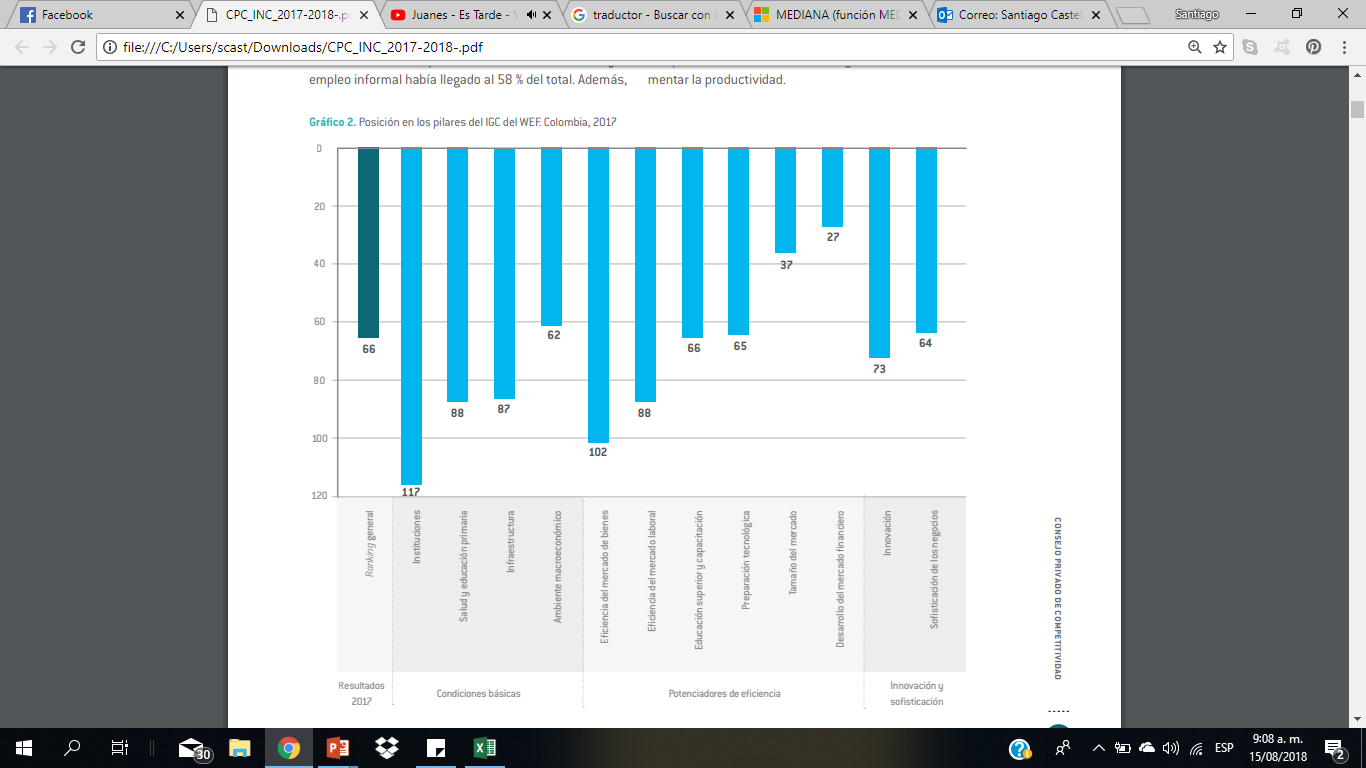 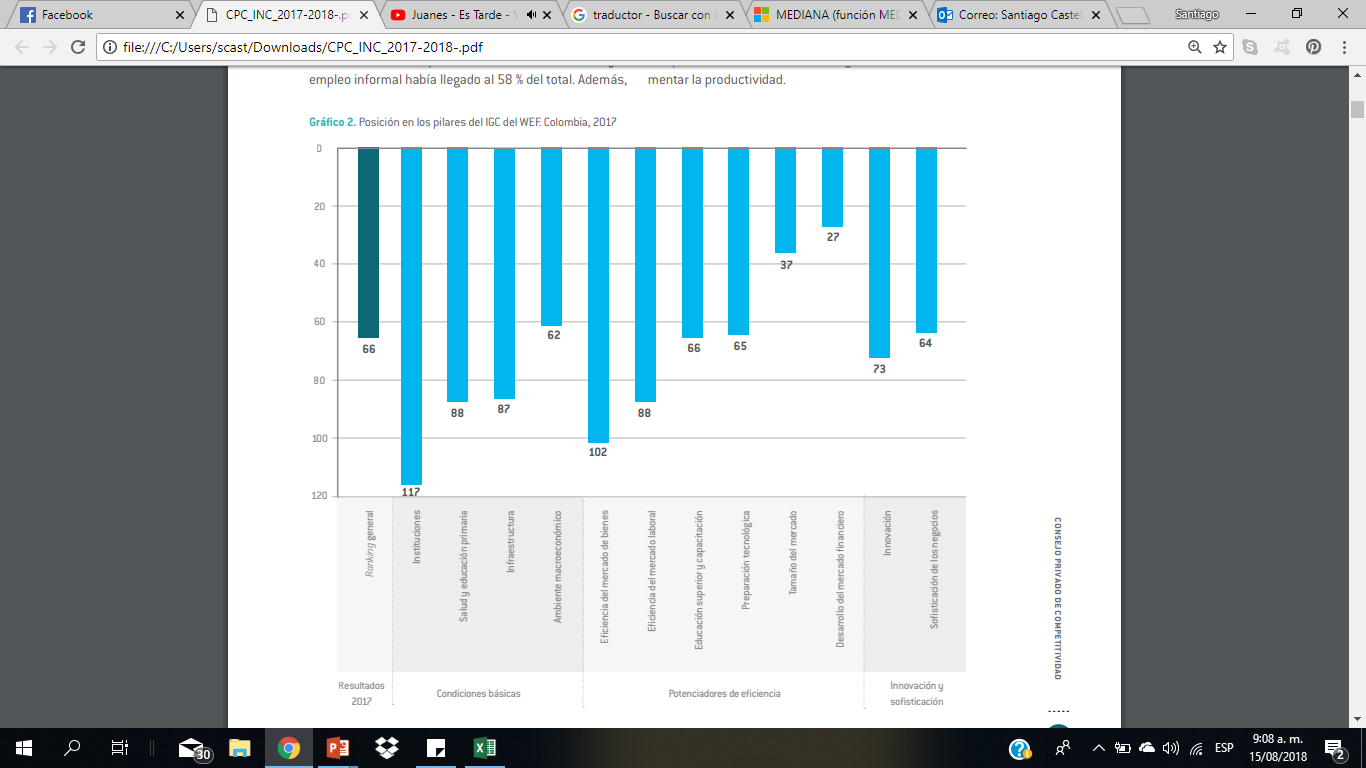 Educación superior y capacitación
Salud y educación primaria
Sofisticación de los negocios
Mercado de bienes
Tecnológia
Innovación
Tamaño  mercado
Mercado financiero
Macroeconómia
Instituciones
Infraestructura
Mercado laboral
Ranking General
Trabas y atrasos para aumentar productividad
Instituciones  (la clave del desarrollo a largo plazo)

Control Corrupción, Seguridad Jurídica, Reforma Judicial

Capital humano e innovación  (la era de la economía del conocimiento)

Cobertura atención a primaria infancia  y calidad de la educación básica
Prevención y calidad de la atención básica de salud
Estímulos innovación:  Colciencias, Innpulsa, reforma regalías para innovación

La infraestructura pública de transporte (cuello de botella) : consolidar plan de inversiones (4G y otras) y completar reforma institucional: UPIT, CRIT, Superintendencia

Funcionamiento de los mercados:

Baja competencia
Bajo comercio
Alta Informalidad
Un régimen tributario poco amigable
Hacia una estrategia Integral contra la Corrupción
DISUASION:
PENAS EFECTIVAS

Sistema Judicial
Policía y Cárceles
Las ías:
Fiscalía
Procuraduría
Contralorías
Superintendencias
CNE
Comisión Acusaciones
REDUCCION de OPORTUNIDADES

En lo económico

Trámites 
Licitaciones y compras 
Conflictos de interés e inhabilidades
Regulación servicios públicos
Competencia

 En lo Político

Financiamiento de las campañas
Fortalecimiento de los Partidos
REDUCCION
CORRUPCION
ETICA CIUDADANA  

Comportamientos y sanción social